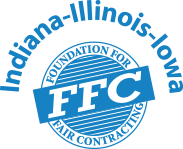 RESPONSIBLE BIDDING ORDINANCES
Presented by Josh Weger • III-FFC Policy Director
 Prevailing Wage Seminar • October 25, 2017
ABOUT US
Affiliated with IUOE Local 150 and signatory contractors

Serve 14 counties in Indiana, 25 in Illinois, 7 in Iowa

Mission: increase market share for signatory contractors, hours for members, and value for taxpayers

Comprehensive 5-point program of procurement oversight, market share analysis, jobsite monitoring, legal advocacy, and public policy education
WHAT IS RESPONSIBLE BIDDING?
Laws require state & local governments to award contracts to the “lowest responsible bidder” 

“Responsible” is well defined by the Illinois Procurement Code which applies to state government contracts

“Responsible” is not well defined by the Illinois Municipal Code and the Illinois Counties Code which apply to local government contracts
WHAT DOES “RESPONSIBLE” MEAN?
The lowest bidder is not always a responsible bidder

Public bodies can choose a bidder other than the lowest bidder as long as the selection is “in the public interest, without fraud, unfair dealing or favoritism, and there is a reasonable basis for the award”

Lowest responsible bidder does not mean strictly the lowest dollar amount bidder, but the lowest dollar amount bidder who is most capable of doing the work in a satisfactory manner. 
People ex rel. Peterson v. Omen, 290 Ill. 59 (1919).
WHAT IS A RESPONSIBLE BIDDING ORDINANCE (RBO)?
Today’s seminar focuses on responsible bidding standards as they pertain to public works construction contracts

Local public bodies may adopt a Responsible Bidding Ordinance (RBO) to define what constitutes a responsible bidder

RBOs establish verifiable standards & objective criteria to ensure the public body is employing “high road” contractors
ARE RBOs LEGAL?
Public bodies have wide discretion in choosing the lowest responsible bidder
Western Lion Ltd. V. City of Mattoon, 123 Ill. App.3d 381 (1984); Northwest Disposal Co. v. Village of Fox Lake, 119 Ill.App.3d 546 (1983). 

An expectation of winning a contract award does not afford losing bidder(s) due process protection
Western Lion, 123 Ill. App. 3d at 382.

Over 90 Illinois counties and municipalities have adopted RBOs

RBOs do not require more than what the law already establishes
Puts all legal requirements in one package
Enforcement for most provisions already required by state agencies
DO RBOs INCREASE COSTS?
Rigorous, scholarly study of Ohio school construction: RBOs have “no discernible statistical impact on construction costs”
	Source: Do Responsible Contractor Policies Increase Construction Bid Costs?, Waddup & 	May, 2014 available at: www.faircontracting.org 

Cost overruns caused by non-responsible contractors are common, well-publicized, and can be devastating to public budgets
ILLINOIS PROCUREMENT CODE 30 ILCS 500/30‑22
Applies only to contracts with state government agencies

Sec. 30‑22: To be considered a responsible bidder on a construction contract, a bidder must comply with the following requirements and must present satisfactory evidence of compliance to the appropriate construction agency
ILLINOIS PROCUREMENT CODE 30 ILCS 500/30‑22
(1) Bidder must comply with all applicable laws concerning the bidder's entitlement to conduct business in Illinois

(2) Bidder must comply with all applicable provisions of the Prevailing Wage Act

(3) The bidder must comply with Subchapter VI ("Equal Employment Opportunities") of Chapter 21 of Title 42 of the United States Code (42 U.S.C. 2000e and following) and with Federal Executive Order No. 11246 as amended by Executive Order No. 11375.
ILLINOIS PROCUREMENT CODE 30 ILCS 500/30‑22
(4) Bidder must have a valid FEIN number if a business or SS number if an individual

(5) Bidder must have a valid certificate of  insurance showing the following coverages: general liability, professional liability, product liability, workers' compensation, completed operations, hazardous occupation, and automobile
ILLINOIS PROCUREMENT CODE 30 ILCS 500/30‑22
(6) The bidder and all subcontractors must  participate in applicable apprenticeship and training programs approved by and registered with the United States Department of Labor's Bureau of Apprenticeship and Training.

 (7) For contracts with the Illinois Power Agency, the Director may establish additional requirements for responsible bidders. These additional requirements shall be set forth together with the other criteria contained in the invitation for bids and shall appear in the appropriate volume of the Illinois Procurement Bulletin.
ILLINOIS PROCUREMENT CODE 30 ILCS 500/30‑22
(8) The bidder must certify that they will maintain an Illinois office as the primary place of employment for persons employed in the construction authorized by the contract.

Note: The provisions of this section do not apply to federally funded 			     construction projects if such application would jeopardize the 	   		     receipt or use of the funds.
ILLINOIS COUNTIES CODE 55 ILCS 5/5-1022(a)
Any purchase by a county with fewer than 2,000,000 inhabitants of services, materials, equipment, or supplies in excess of $30,000 other than professional services shall be contracted in one of the following ways:

by a contract let to the lowest responsible bidder after advertising for bids

by a contract let without advertising in the case of an emergency
ILLINOIS COUNTIES CODE 55 ILCS 5/5-1022(b)
In determining the lowest responsible bidder, the county board shall take into consideration:

Qualities of the articles supplied
Conformity with the specifications
Suitability to the requirements of the county
Availability of support services
Uniqueness of the service, materials, equipment, or supplies
ILLINOIS MUNICIPAL CODE 65 ILCS 5/8-9-1
Division 9: Purchasing and Public Works Contracts in Municipalities of Less Than 500,000

Any work or other public improvement not paid for in whole or in part by special assessment or special taxation, when it exceeds $20,000, shall be constructed…by a contract let to the lowest responsible bidder after advertising for bids
ILLINOIS MUNICIPAL CODE 65 ILCS 5/8-10-3
Division 10: Purchasing and Public Works Contracts in Cities of More Than 500,000

All purchase orders or contracts of whatever nature, for labor, services or work … involving amounts in excess of $10,000 … shall be let by free and open competitive bidding after advertisement, to the lowest responsible bidder…
ILLINOIS MUNICIPAL CODE 65 ILCS 5/8-10-12
Division 10: Purchasing and Public Works Contracts in Cities of more than 500,000 pop.

Any and all bids may be rejected by purchasing agent if “the bidder is not deemed responsible, or the character or quality of the service, supplies, materials, equipment or labor does not conform to requirements or if the public interest may otherwise be served thereby.”
III-FFC MODEL RBO
Proof that bidder is licensed to do business with SOS and registered with IDOR & IDES

Disclose any federal, state or local tax liens or delinquencies in the last 5 years

Proof of workers compensation insurance

Statement of compliance with the Prevailing Wage Act
III-FFC MODEL RBO
Copy of substance abuse prevention program

A statement that individuals who will perform work on the project will be properly classified as either an employee or an independent contractor 

Proof of any professional or trade licenses required by law, and disclosure of any suspension or revocation of licenses held by the company or a director or manager in the last 5 years

Evidence of participation in apprenticeship & training programs approved by and registered with the US Department of Labor for all crafts to be performed on the project
III-FFC MODEL RBO
Name & experience of project managers & superintendents to be assigned to the project

Proof that all workers expected to work on the project have completed OSHA training

Evidence of surety coverage from a US Department of Treasury approved provider
III-FFC MODEL RBO
A list of projects of similar size & scope of work that the bidder has performed in the last 3 years 

Bidder must provide additional info or verification documents upon request of the public body
INCOMPLETE SUBMISSIONS
Bidder must comply with the submission requirements no later than the day of the public bid opening

Submissions deemed inadequate, incomplete or untimely may result in rejection of the bid
RESPONSIBLE BIDDER DETERMINATION
Public body reserves the right to utilize all information provided by the contractor or subcontractors or any information obtained through its own independent verification

Public body’s discretion to determine whether the bidder is responsive & responsible
SUBCONTRACTOR REQUIREMENTS
Prime bidder must disclose all 1st tier subcontractors and any independent contractors within 5 days of submitting their bid

Subcontractors must follow the same rules as the prime contractor 

Subcontractors submit their documents to their prime within 5 business days after their first day of work
SUBCONTRACTOR REQUIREMENTS
The public body may also require any 2nd or lower tier subcontractor to submit the same info

Payment can be withheld from any subcontractor who fails to timely submit required documents

Failure of a subcontractor to submit the required documents does not disqualify the successful prime bidder

Public body may require the prime contractor to remove a subcontractor and replace them with a responsive & responsible subcontractor
PREQUALIFICATION
Public body may deem a contractor “prequalified” for one year after their documents have been submitted & approved – even if they didn’t win the contract 

Renew prequalification annually with “short form” application

A contractor or subcontractor that has lost prequalification may still bid on public works projects
PREQUALIFICATION
Contractor must report any material changes within 10 days

Public body reserves the right to revoke prequalification

Denial of prequalification will be forwarded to the contractor within 7 days

Contractor may submit request for reconsideration of the denial within 5 business days
OTHER PROVISIONS
Public records - All info submitted by the successful bidder and subcontractors pursuant to the RBO including certified payrolls are public records subject to Illinois FOIA

Conflicting ordinances - If any other ordinance or provision conflicts with the RBO, the RBO prevails

Severability - If part of the RBO is invalidated, the remaining provisions will remain in full effect
APPRENTICESHIP & ERISA
Employee Retirement Income Security Act (ERISA), 29 U.S.C. §§ 1001 et seq. (1974)
ERISA regulates employee welfare benefit plans. §3(1), 29 U.S.C. §1002(1) 
Reporting, disclosure, fiduciary responsibility
ERISA supersedes state laws that “relate to” covered employee benefit plans. § 514(a), 29 U.S.C. §1144(a)
WHAT DOES “RELATES TO” MEAN?
A law “relates” to an employee benefit plan if it has a “connection with” or “reference” to such a plan.

Connection with: State law mandates something AND state law falls within an area Congress intended ERISA to exclusively control

Reference to: State law acts immediately and exclusively upon ERISA plans OR existence of ERISA plans are essential to the state law’s operation
“REFERENCE TO”
RBO apprenticeship requirement does not make “reference to” an ERISA plan.
If a state law does not pertain exclusively to ERISA plans, it does not “make reference to” ERISA plans. 
CA. Div. of Labor Standards Enforcement v. Dillingham Construction, N.A., Inc., 519 U.S. 316 (1997).
“CONNECTION WITH”
RBO apprenticeship requirement does not have a “connection with” an ERISA plan.
RBO apprenticeship requirement is “quite remote” from ERISA concerns. Dillingham, 519 U.S. at 330.
Question is whether “the statute mandates something with which ERISA is concerned, not simply whether it contains a mandate.” Associated Builders & Contractors v. Michigan Dept of Labor & Economic Growth, 542 F.3d 275, 285 (6th Cir. 2008).
QUESTIONS?
Josh Weger
Policy Director
Indiana-Illinois-Iowa Foundation for Fair Contracting
6170 Joliet Rd, Suite 200, Countryside, IL 60525
815-254-3332 / www.iiiffc.org / jweger@iiiffc.org
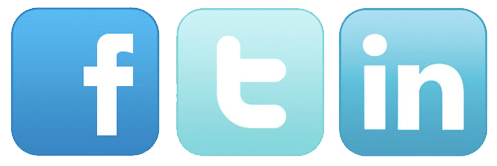